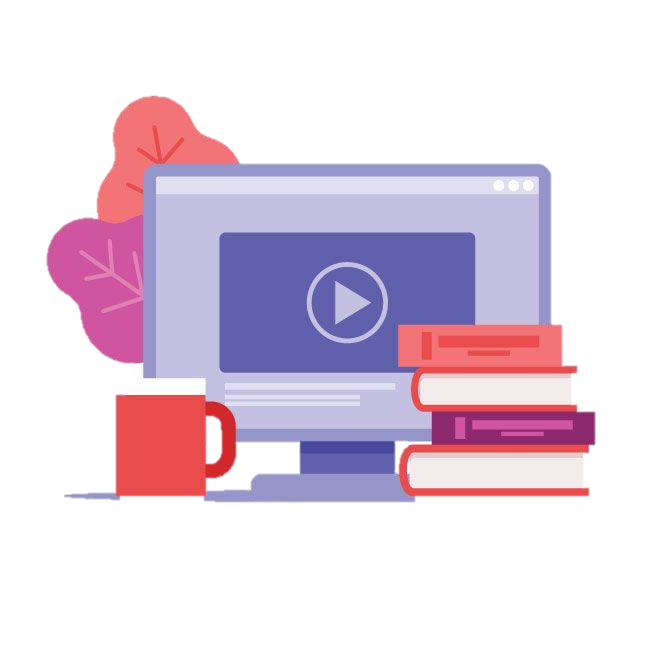 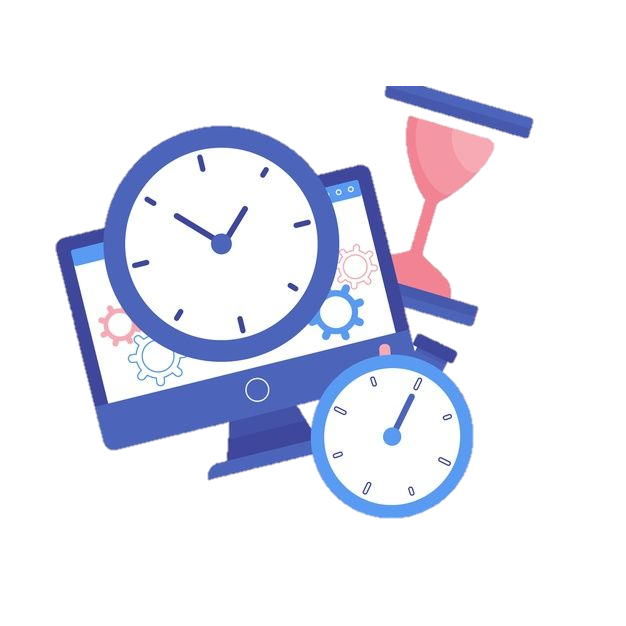 تجهيز اللاب توب أو جهاز الجوال وتهيئة المكان للإستعداد
الحضور و الإستعداد قبل الحصة بدقائق
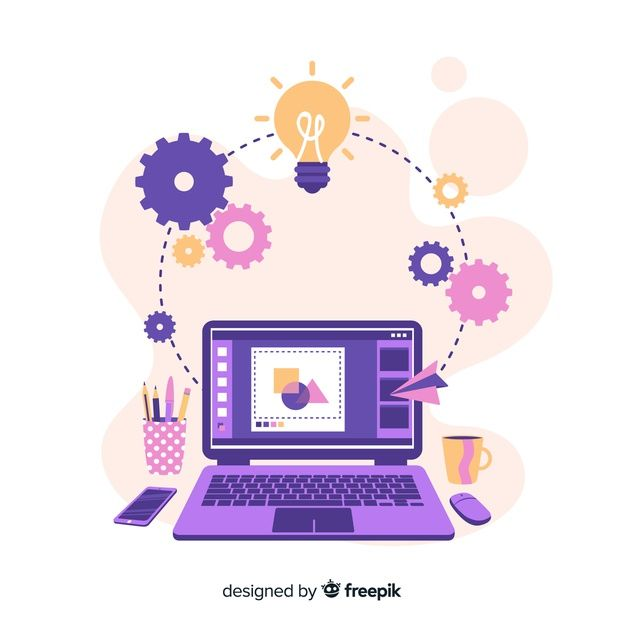 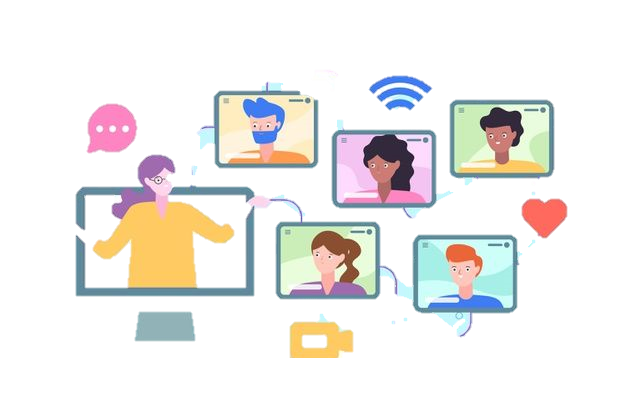 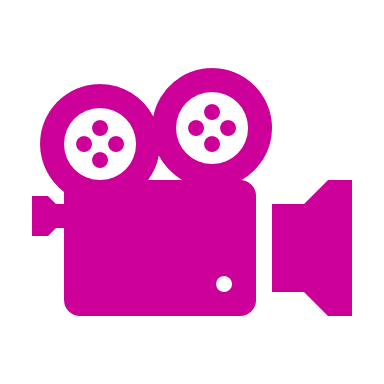 إغلاق الكاميرا
قوانين التعلم عن بعد
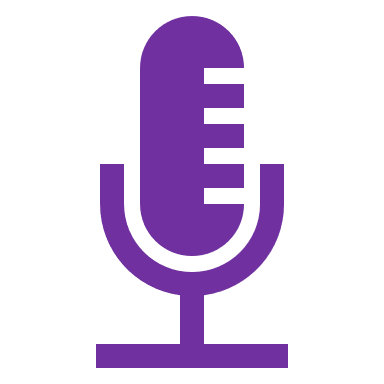 إحترام المعلمة و زميلاتك
إغلاق المايك
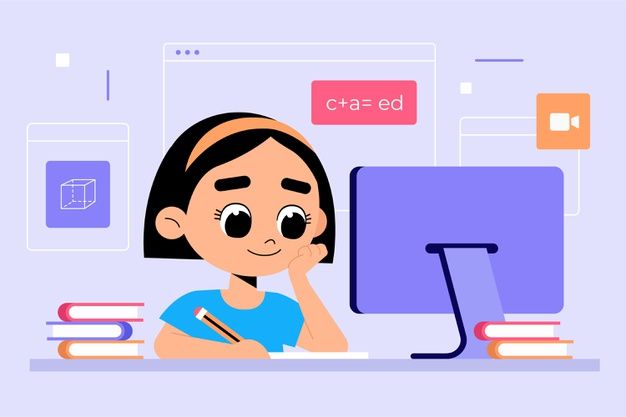 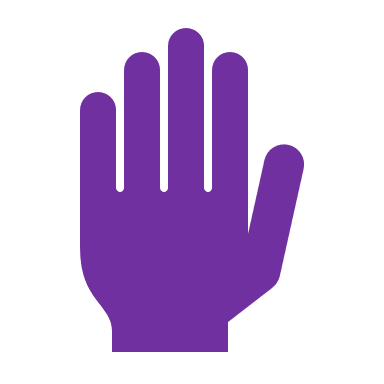 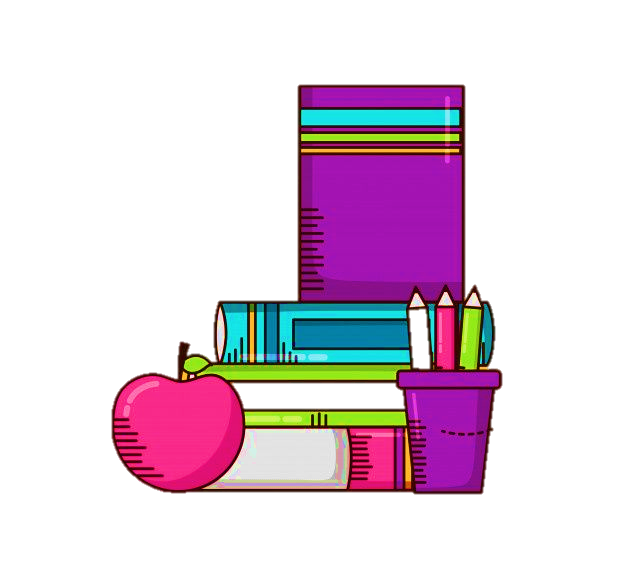 للإستأذان و المشاكة أرفع اليد
عن طريق الفصل الإفتراضي
التعليم عن بعد لا يقل أهميه عن التعليم الحضوري فكن حريصاً
تجهيز الدفاتر والأقلام
من فضائل النبي صلى الله عليه وسلم
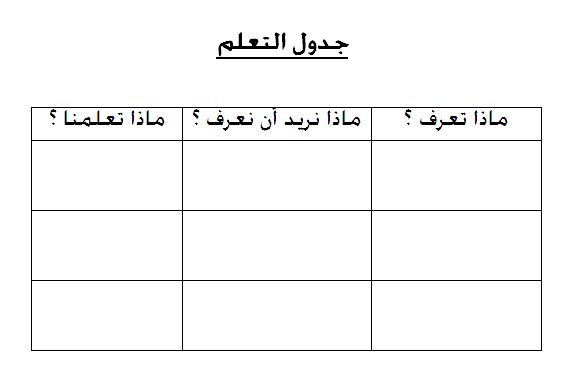 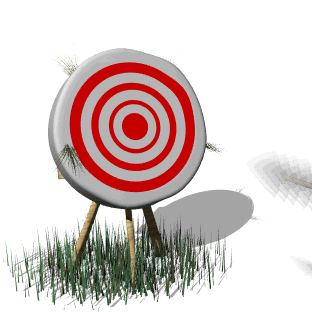 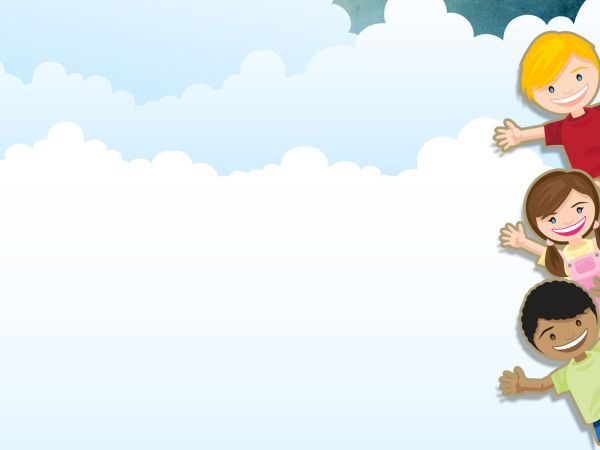 تعرفنا سابقاً على بعض فضائل النبي صلى الله عليه وسلم
هيا بنا نتذكر معاً هذه الفضائل
فضائل النبي صلى الله عليه وسلم :
سيد ولد آدم يوم القيامة
أول من يستفتح باب الجنه
عرج به إلى السماء
أكثر الأنبياء اتباعاً يوم القيامة
خاتم النبيين عليهم السلام
غفر له ما تقدم من ذنبه و ما تأخر
أهداف الدرس:
1- فضائل النبي صلى الله عليه وسلم
 
2- معنى الشفاعة

3- التعريف بالصحابي أبو هريره رضي الله عنه
اليوم سنتعرف على فضائل أخرى من فضائل نبينا محمد صلى الله عليه وسلم
نقرأ الحديث التالي معاً لنتستخرج منه فضائل النبي صلى الله عليه وسلم
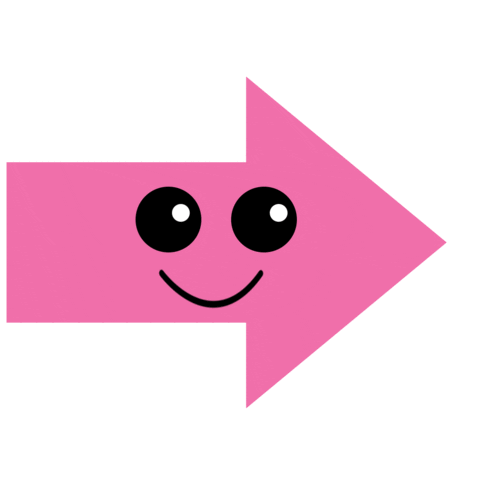 عن أبي هريرة قال: قال رسول الله صلى الله عليه وسلم: ((أنا سيد ولَد آدم يوم القيامة، وأول مَن يَنشق عنه القبر، وأول شافع، وأول مشفَّع)).
فضائلالنبي صلى الله عليه وسلم  المذكوره في الحديث :
أنا سيد ولد آدم يوم القيامة
أولاً
معنى السيد
هو الذي يفوق قومه في الخير 
فهو سابق للخير يفزع إليه قومه في الشدائد
ثانياً
أول من ينشق عنه القمر
هذه فضيلة خاصة بنبينا صلى الله عليه وسلم، فهو أول مَن يُبعَث من إخوانه الأنبياء، وهم صلوات الله وسلامه عليهم أول زمرة تَنشقُّ عنهم الأرض حين البعث
أول شافع و أول مشفع
ثالثاً
أول شافع
أي أنه أول من يبدأ بالشفاعة يوم القيامة حينما يتعذر جميع الأنبياء عنها
أول من يقبل الله شفاعته
أول مشفع
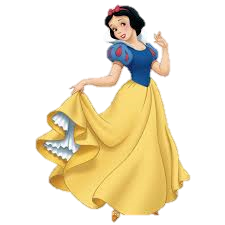 استرتيجية المفاهيم الكرتونية
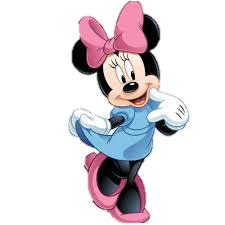 معنى الشفاعة
الخير
الوساطة
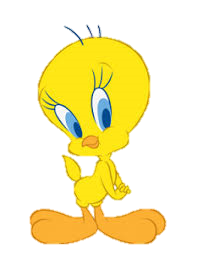 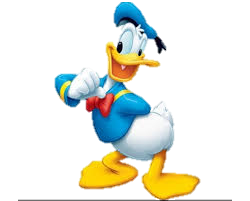 المحبة
12
نتعرف الآن على راوي الحديث             ( أبو هريرة ) رضي الله عنه
عبدالرحمن بن صخر الدوسي رضي الله عنه
اسمه
كان محباً للعلم فقد روى عن النبي صلى الله عليه وسلم (5374) حديثاً
حبه للعلم
من عبادته أنه كان هو و أمرأته و خادمه يقسمون الليل أثلاثاً يصلي هذا ثم يوقظ هذا و كان يصوم الإثنين و الخميس
عبادته
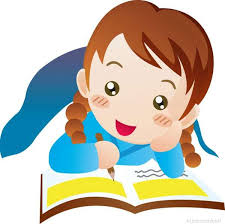 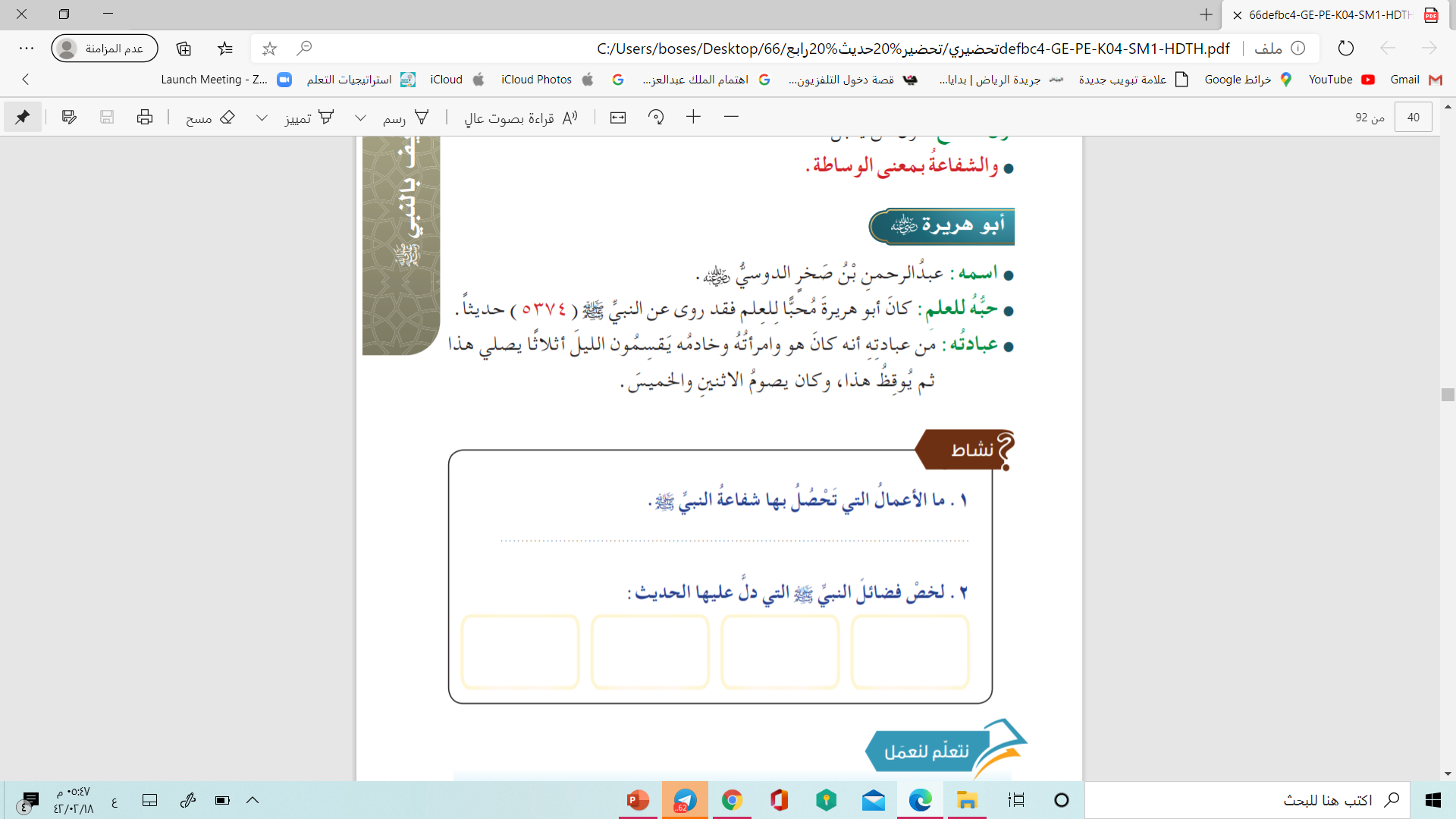 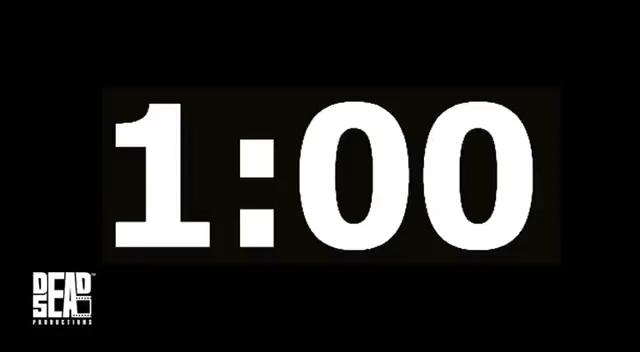 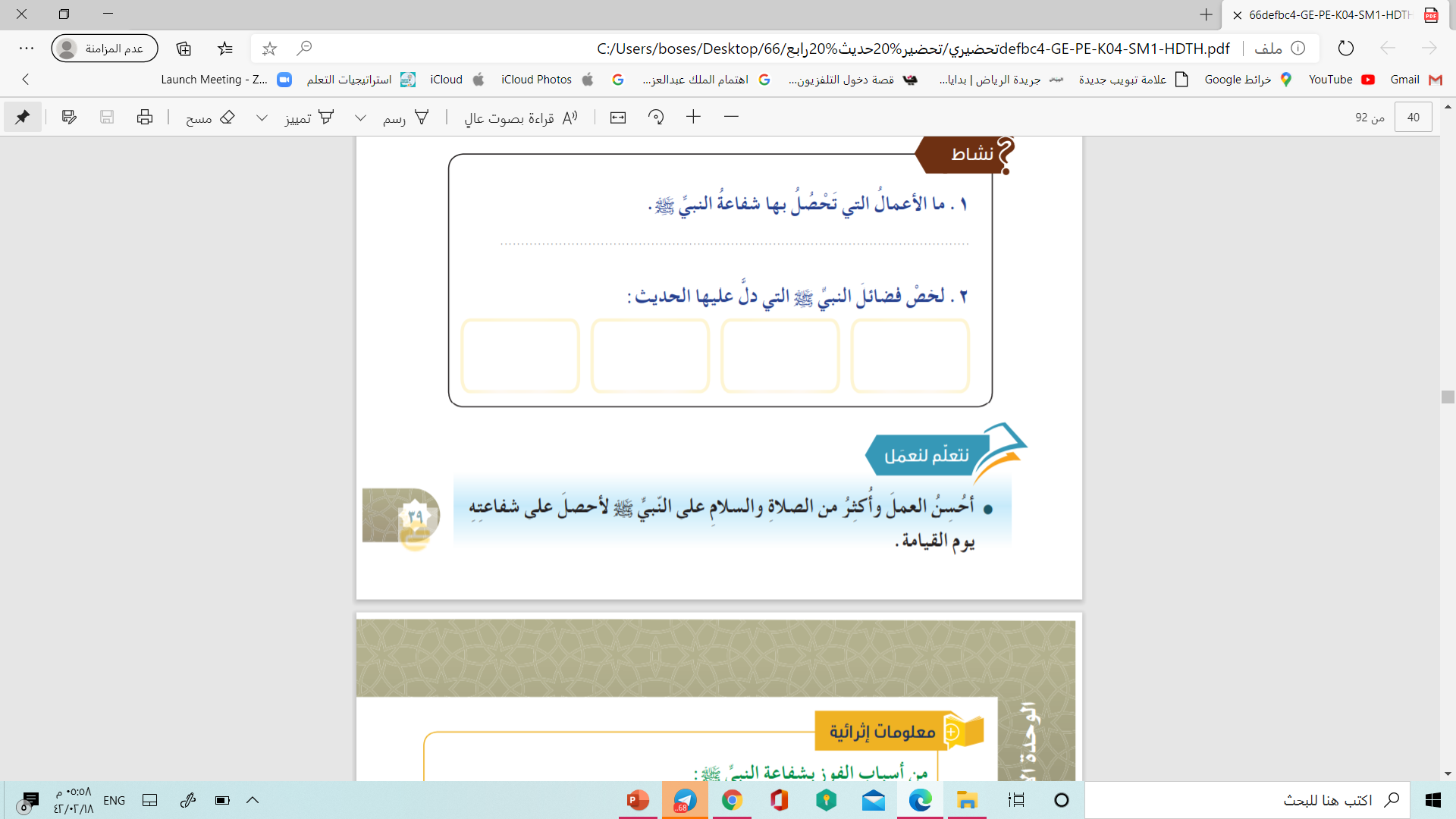 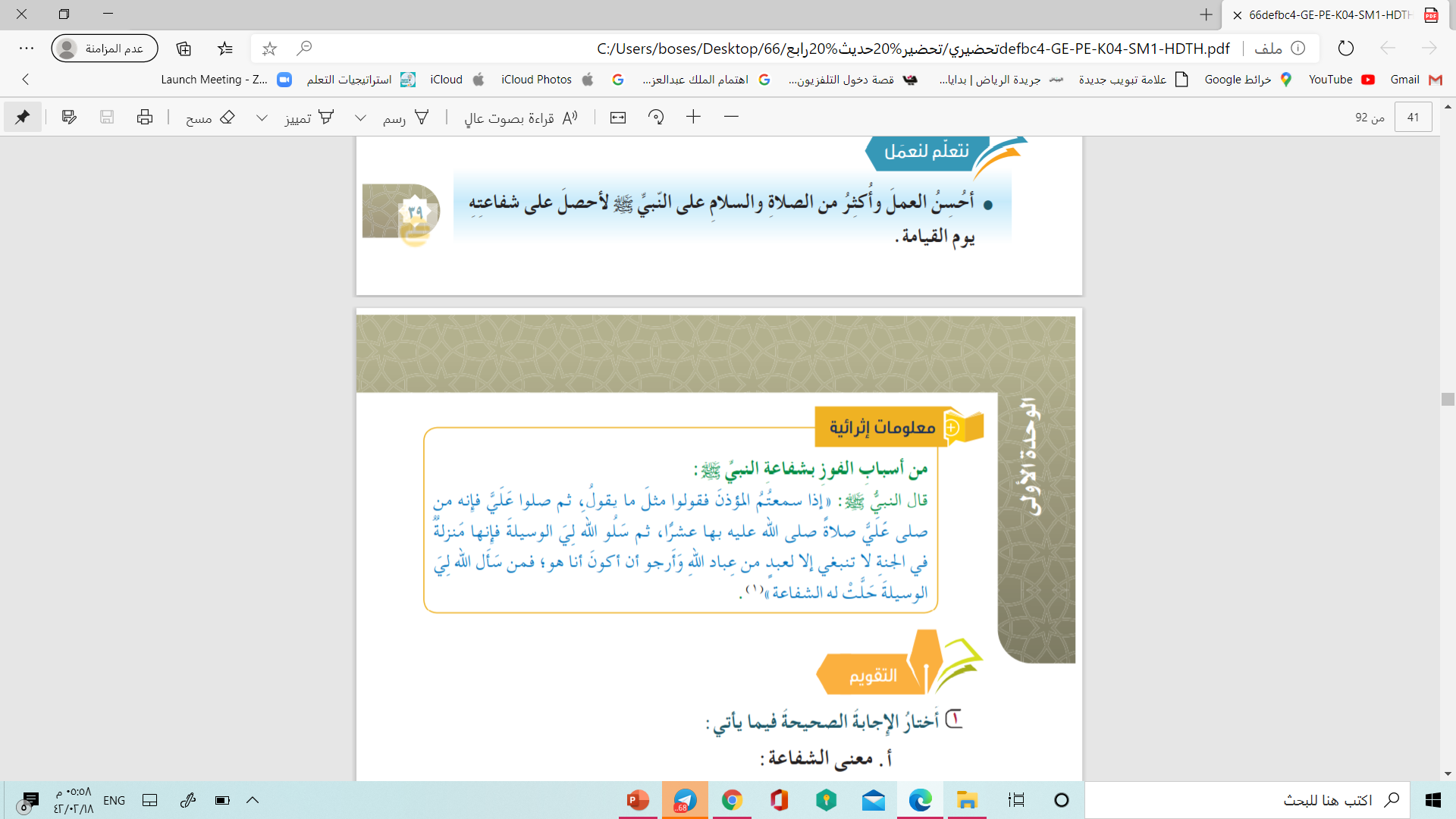 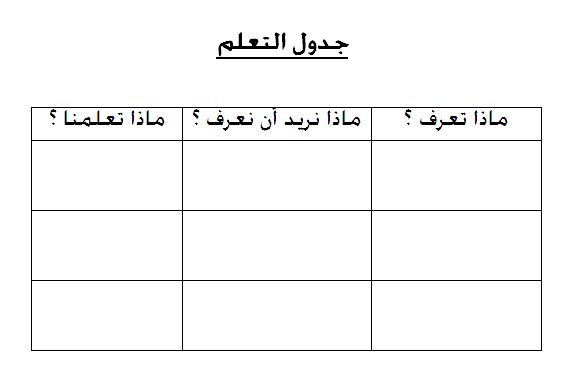 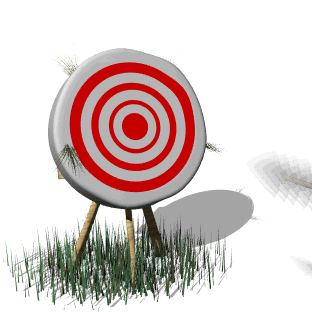